ІНФОРМАЦІЯПРО ОСНОВНІ ПОЛОЖЕННЯПРАВИЛ ПРИЙОМУ 2019 РОКУ
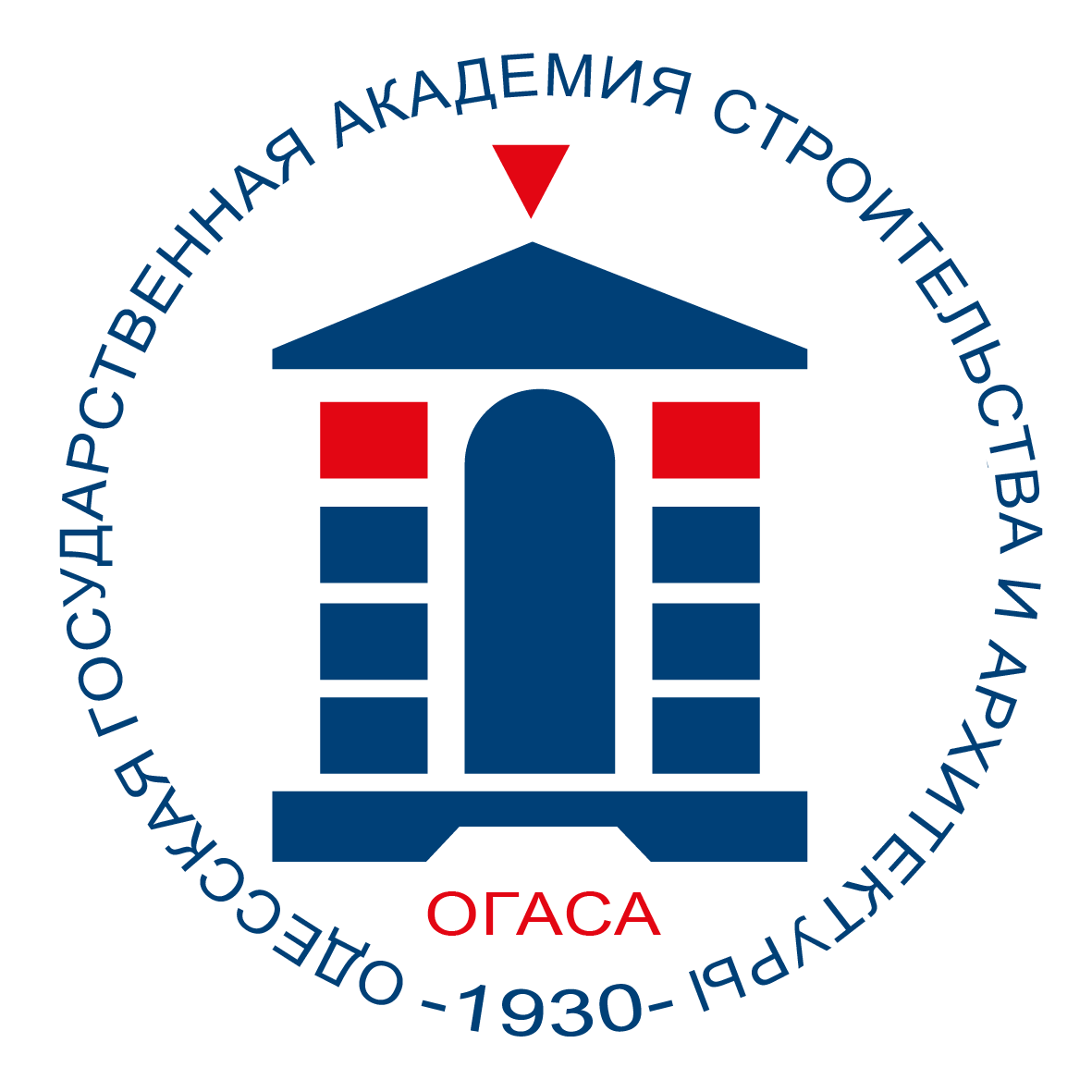 ПРАВИЛА ПРИЙОМУ
Кожний заклад вищої освіти затверджує Правила прийому до закладу на основі Умов прийому Міністерства освіти і науки
Правила прийому до академії
будуть затверджені
до 20 грудня 2018 року
та розміщені на офіційному сайті академії
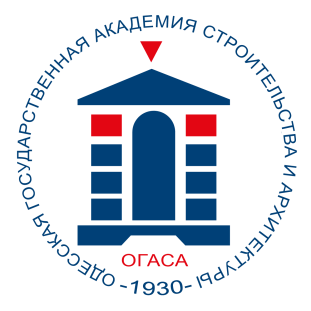 2
ВСТУП НА ОСНОВІ
ПОВНОЇ ЗАГАЛЬНОЇ СЕРЕДНЬОЇ ОСВІТИ
(на базі школи)
Реєстрація на пробне ЗНО
з 08 до 31 січня 2019 року
на сайті відповідного регіонального
центру оцінювання якості освіти
http://testportal.gov.ua/probzno/
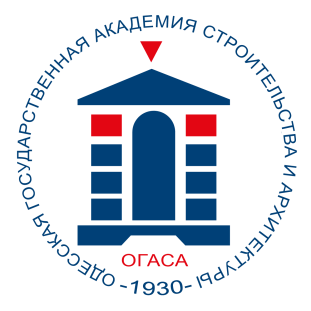 3
ВСТУП НА ОСНОВІ
ПОВНОЇ ЗАГАЛЬНОЇ СЕРЕДНЬОЇ ОСВІТИ
(на базі школи)
Пробне ЗНО можна скласти
з двох предметів на вибір 

 українська мова і література –
16 березня 2019 року

 історія України, математика, біологія, географія, фізика, хімія, іноземна  мова – 23 березня 2019 року
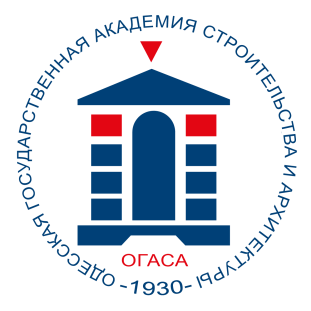 4
ВСТУП НА ОСНОВІ
ПОВНОЇ ЗАГАЛЬНОЇ СЕРЕДНЬОЇ ОСВІТИ
(на базі школи)
Реєстрація на основну сесію ЗНО
триватиме з 05 лютого
по 25 березня 2019 року
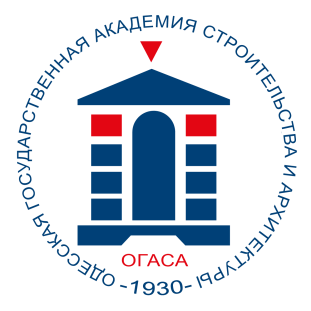 5
ВСТУП НА ОСНОВІ
ПОВНОЇ ЗАГАЛЬНОЇ СЕРЕДНЬОЇ ОСВІТИ
(на базі школи)
Основна сесія ЗНО пройде
з 21 травня
по 13 червня 2019 року

Кожен учасник ЗНО має право скласти тести з 4 навчальних предметів
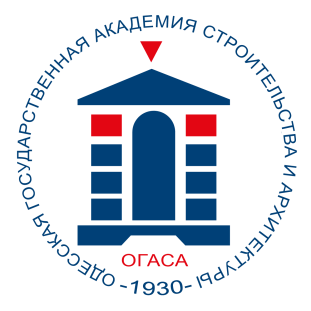 6
ВСТУП НА ОСНОВІ
ПОВНОЇ ЗАГАЛЬНОЇ СЕРЕДНЬОЇ ОСВІТИ
(на базі школи)
Графік основної сесії ЗНО
21 травня
МАТЕМАТИКА

23 травня
УКРАЇНСЬКА МОВА
І ЛІТЕРАТУРА

27 травня
ІСПАНСЬКА МОВА
НІМЕЦЬКА МОВА
ФРАНЦУЗЬКА МОВА

28 травня
АНГЛІЙСЬКА МОВА
30 травня
ФІЗИКА

04 червня
ІСТОРІЯ УКРАЇНИ

06 червня
БІОЛОГІЯ

11 червня
ГЕОГРАФІЯ

13 червня
ХІМІЯ
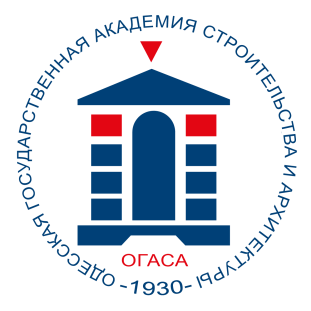 7
ВСТУП НА ОСНОВІ
ПОВНОЇ ЗАГАЛЬНОЇ СЕРЕДНЬОЇ ОСВІТИ
(на базі школи)
Реєстрація електронних кабінетів для вступу до академії
з 01 липня по 30 серпня 2019 року
https://ez.osvitavsim.org.ua
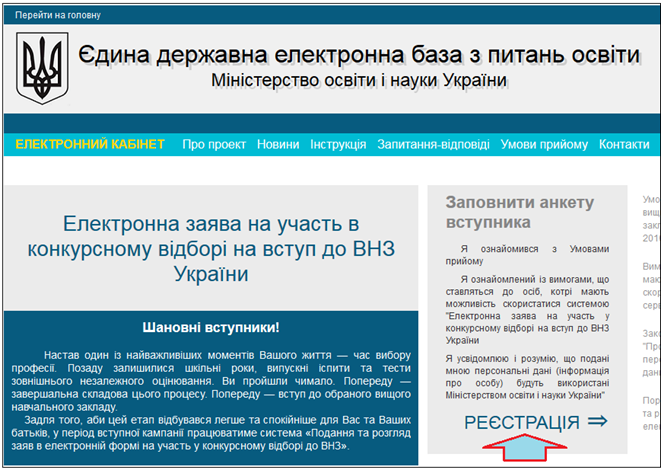 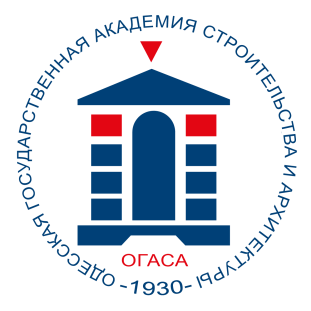 8
ВСТУП НА ОСНОВІ
ПОВНОЇ ЗАГАЛЬНОЇ СЕРЕДНЬОЇ ОСВІТИ
(на базі школи)
Предмети ЗНО для вступу до академії
Будівництво та цивільна інженерія
та Галузеве машинобудування
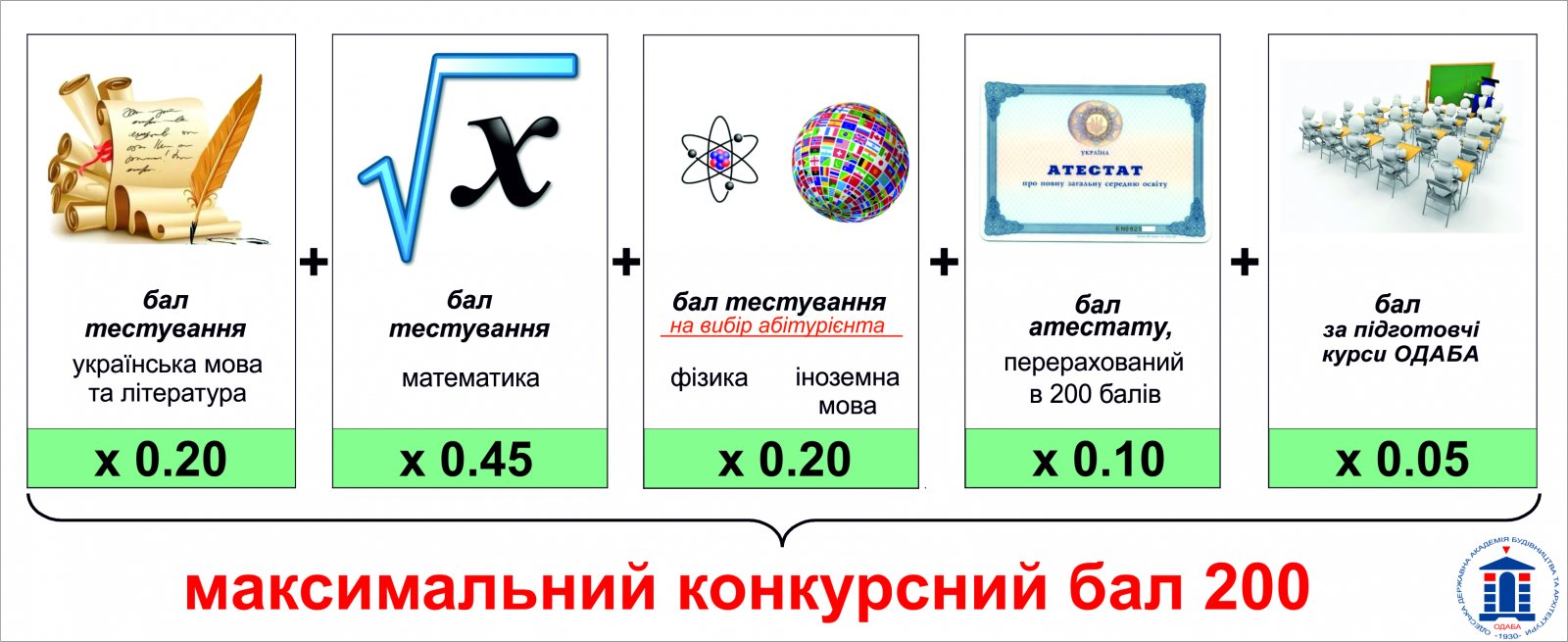 9
ВСТУП НА ОСНОВІ
ПОВНОЇ ЗАГАЛЬНОЇ СЕРЕДНЬОЇ ОСВІТИ
(на базі школи)
Предмети ЗНО для вступу до академії
Геодезія та землеустрій
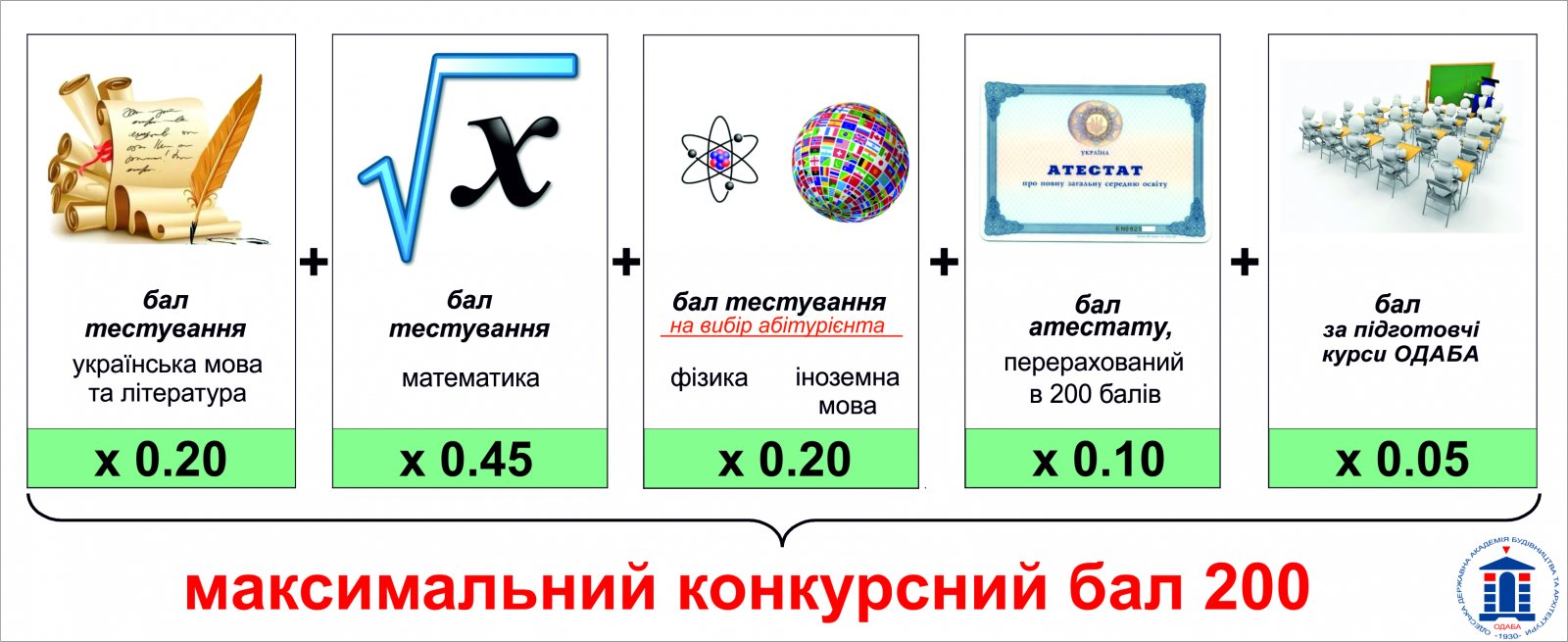 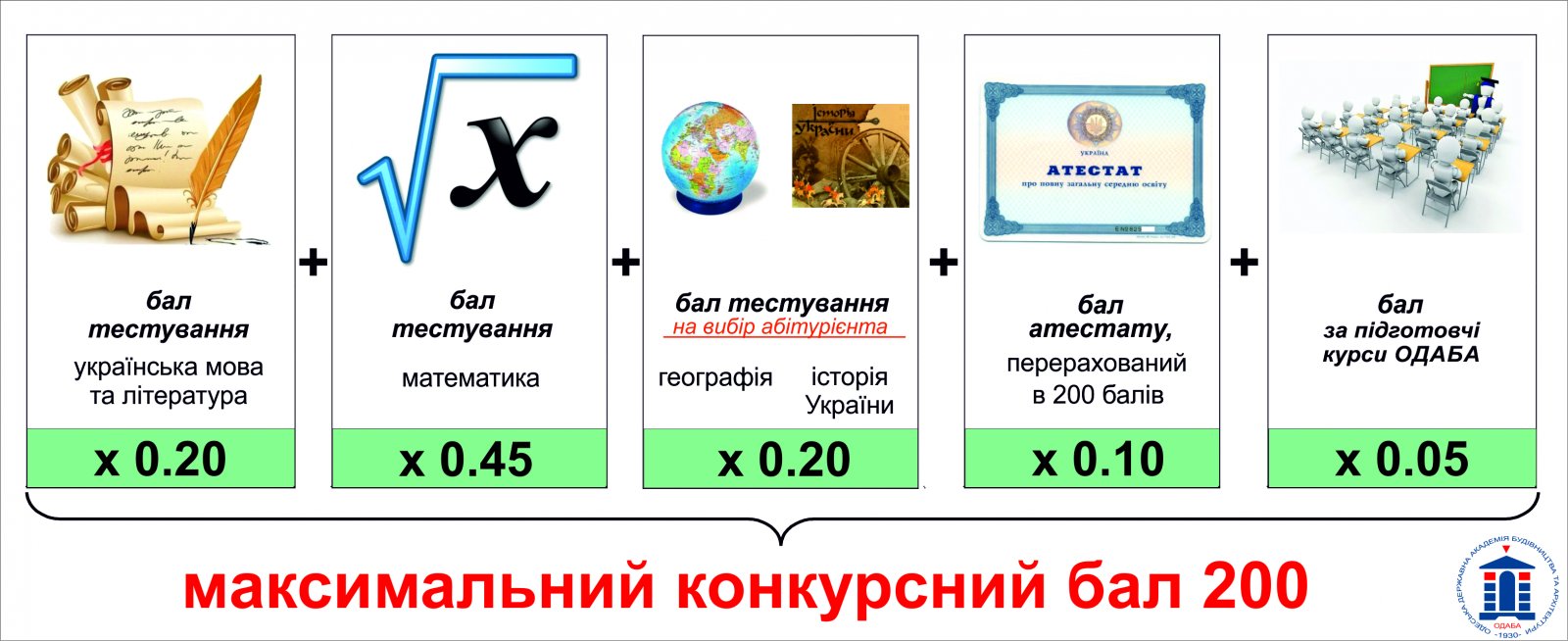 10
ВСТУП НА ОСНОВІ
ПОВНОЇ ЗАГАЛЬНОЇ СЕРЕДНЬОЇ ОСВІТИ
(на базі школи)
Предмети ЗНО для вступу до академії
Гідротехнічне будівництво, водна інженерія та водні технології
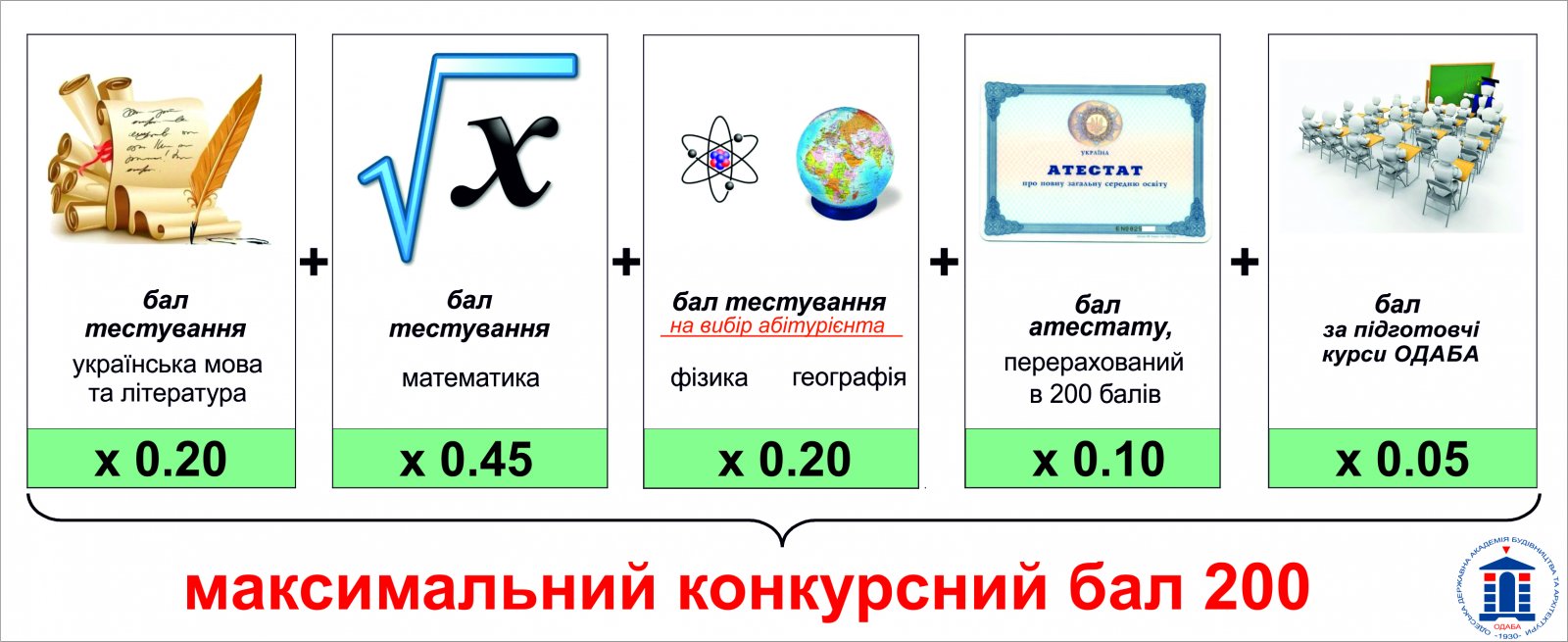 11
ВСТУП НА ОСНОВІ
ПОВНОЇ ЗАГАЛЬНОЇ СЕРЕДНЬОЇ ОСВІТИ
(на базі школи)
Предмети ЗНО для вступу до академії
Підприємництво, торгівля та біржова діяльність, Маркетинг та Менеджмент
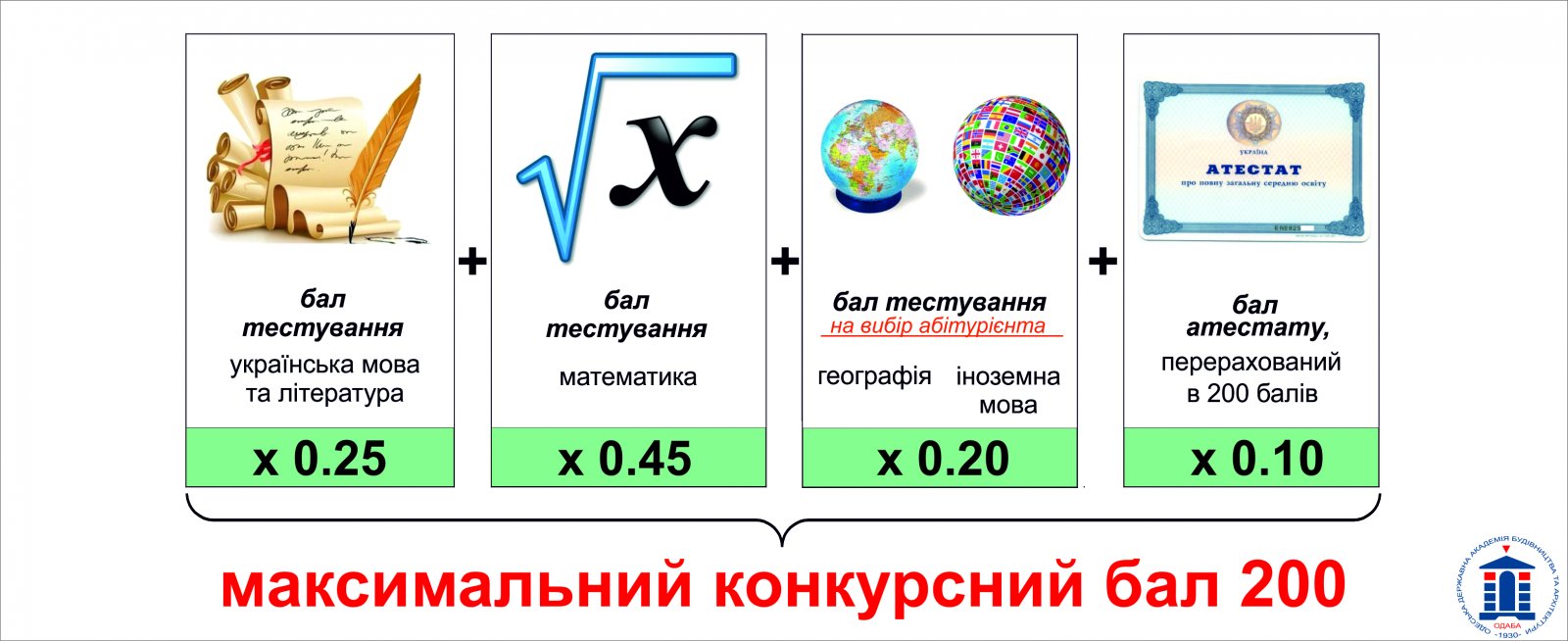 12
ВСТУП НА ОСНОВІ
ПОВНОЇ ЗАГАЛЬНОЇ СЕРЕДНЬОЇ ОСВІТИ
(на базі школи)
Предмети ЗНО для вступу до академії
Інформаційні системи та технології
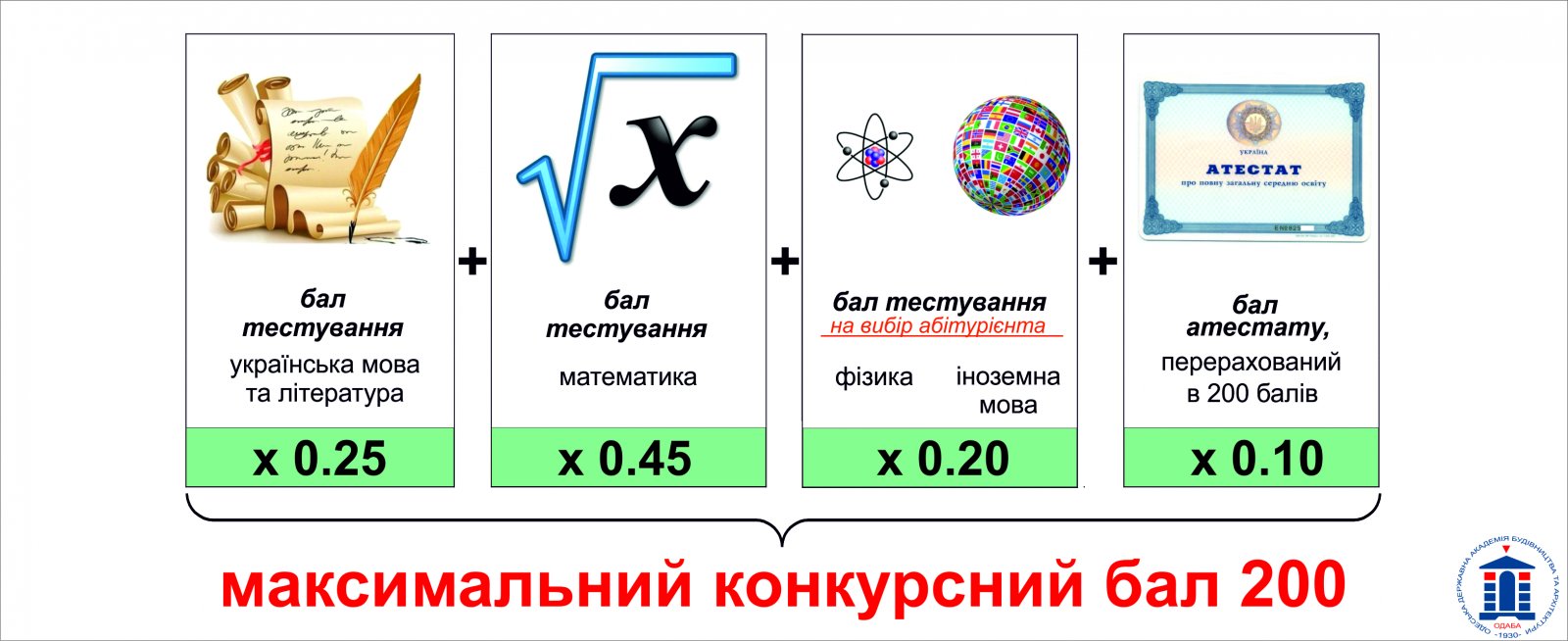 13
ВСТУП НА ОСНОВІ
ПОВНОЇ ЗАГАЛЬНОЇ СЕРЕДНЬОЇ ОСВІТИ
(на базі школи)
Предмети ЗНО для вступу до академії
Архітектура та містобудування
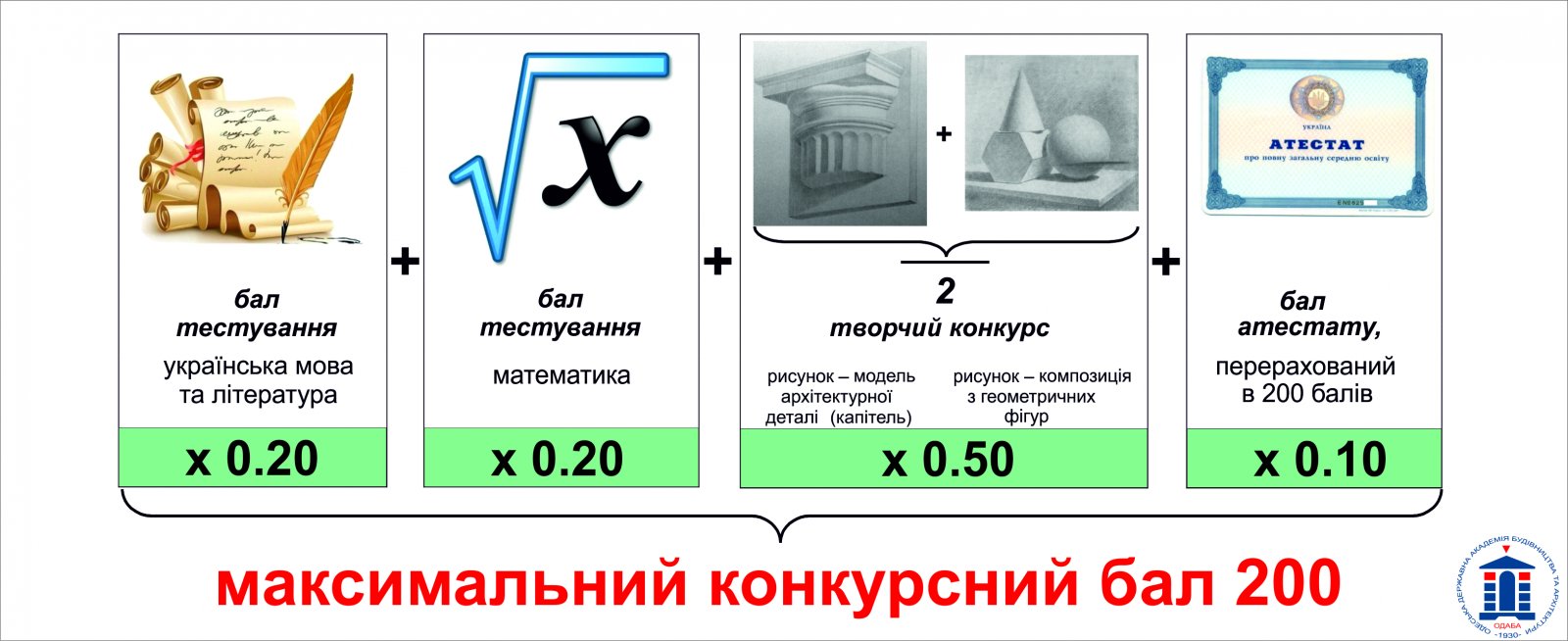 14
ВСТУП НА ОСНОВІ
ПОВНОЇ ЗАГАЛЬНОЇ СЕРЕДНЬОЇ ОСВІТИ
(на базі школи)
Предмети ЗНО для вступу до академії
Образотворче мистецтво, декоративне мистецтво, реставрація
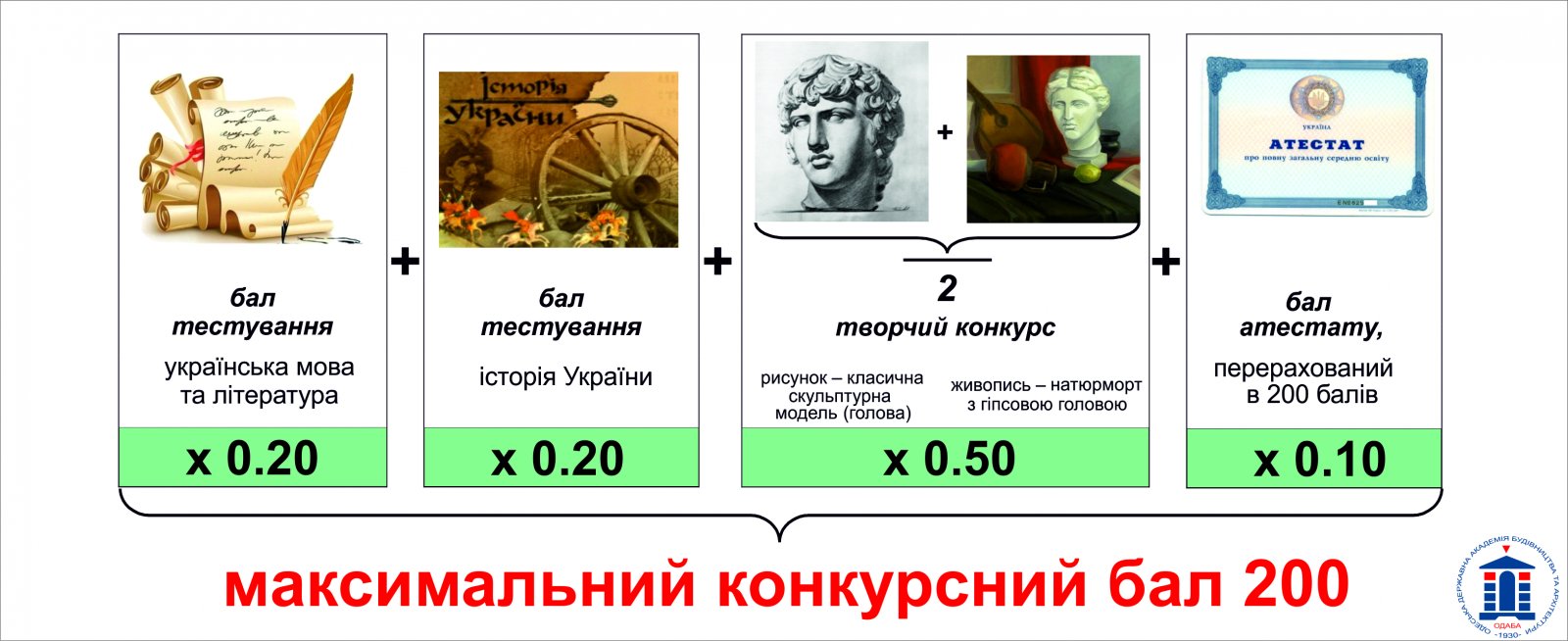 15
ВСТУП НА ОСНОВІ
ПОВНОЇ ЗАГАЛЬНОЇ СЕРЕДНЬОЇ ОСВІТИ
(на базі школи)
У 2019 році будуть прийматися сертифікати ЗНО
2017, 2018 або 2019 року
з усіх предметів,
крім іноземної мови, з якої потрібен сертифікат тільки 2018 або 2019 року
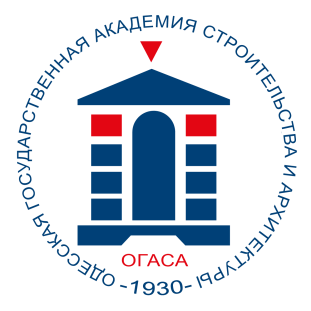 16
ВСТУП НА ОСНОВІ
ПОВНОЇ ЗАГАЛЬНОЇ СЕРЕДНЬОЇ ОСВІТИ
(на базі школи)
В березні-квітні 2019 року
академія проведе Всеукраїнські олімпіади з предметів ЗНО
Переможці 2-го туру отримають
для участі в конкурсному відборі
до 20 додаткових балів
до відповідного сертифікату ЗНО
17
ВСТУП НА ОСНОВІ
ПОВНОЇ ЗАГАЛЬНОЇ СЕРЕДНЬОЇ ОСВІТИ
(на базі школи)
До 10 додаткових балів
для участі в конкурсному відборі
отримають абітурієнти,
які навчаються на
підготовчих курсах академії
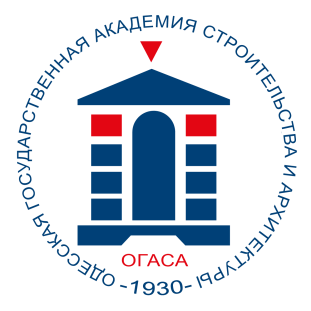 18
ВСТУП НА ОСНОВІ
ПОВНОЇ ЗАГАЛЬНОЇ СЕРЕДНЬОЇ ОСВІТИ
(на базі школи)
Прийом заяв та документів
на ДЕННУ та ЗАОЧНУ форми навчання розпочинається

10 липня 2019 року
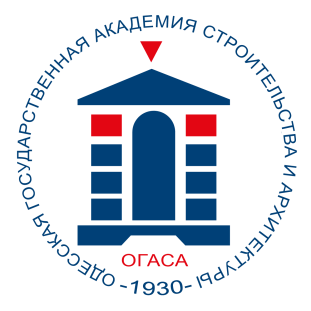 19
ВСТУП НА ОСНОВІ
ПОВНОЇ ЗАГАЛЬНОЇ СЕРЕДНЬОЇ ОСВІТИ
(на базі школи)
Прийом документів закінчується:

о 18:00 годині 22 липня 2019 року
для осіб, які вступають
на загальних умовах за результатами ЗНО
о 18:00 годині 16 липня 2019 року
для творчих спеціальностей
та осіб льготної категорії, які вступають за співбесідою або вступними іспитами
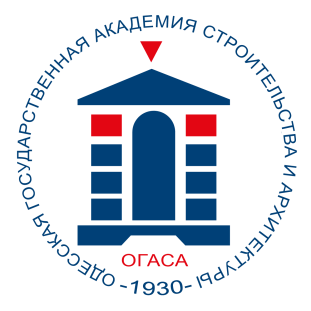 20
ВСТУП НА ОСНОВІ
ПОВНОЇ ЗАГАЛЬНОЇ СЕРЕДНЬОЇ ОСВІТИ
(на базі школи)
Творчі конкурси
на бюжджетні місця
проводяться у декілька сесій
з 01 по 10 липня включно
за графіком, що буде поданий академією на затвердження до Міністерства освіти і науки
до 15 лютого 2019 року
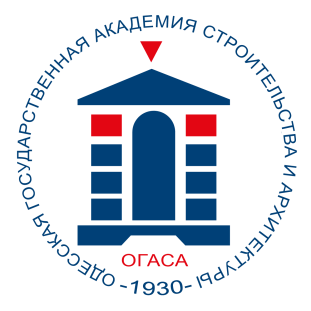 21
ВСТУП НА ОСНОВІ
ПОВНОЇ ЗАГАЛЬНОЇ СЕРЕДНЬОЇ ОСВІТИ
(на базі школи)
Додаткові сесії творчих конкурсів
будуть проведені
з 11 по 22 липня 2019 року
але тільки на контрактні місця
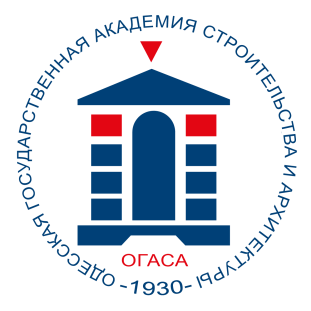 22
ВСТУП НА ОСНОВІ
ПОВНОЇ ЗАГАЛЬНОЇ СЕРЕДНЬОЇ ОСВІТИ
(на базі школи)
У творчих конкурсах мають право брати участь особи, які здобули
повну загальну середню освіту,
або завершують її здобуття
до 10 липня,
що підтверджується довідкою відповідного закладу освіти
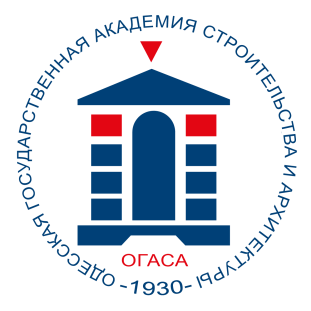 23
ВСТУП НА ОСНОВІ
ПОВНОЇ ЗАГАЛЬНОЇ СЕРЕДНЬОЇ ОСВІТИ
(на базі школи)
Для льготної категорії вступників:
 
вступні іспити проводяться
   з 17 до 22 липня 2019 року
 співбесіди проводяться
   з 17 до 19 липня 2019 року
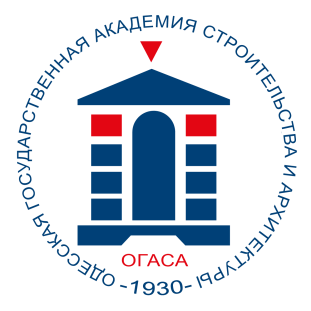 24
ВСТУП НА ОСНОВІ
ПОВНОЇ ЗАГАЛЬНОЇ СЕРЕДНЬОЇ ОСВІТИ
(на базі школи)
Оприлюднення рейтингових списків та списку рекомендованих на бюджет осіб,
які вступають на основі ЗНО, творчих конкурсів та вступних іспитів (квота-1)
о 18:00 годині 26 липня
Вступники, які отримали рекомендації,
мають подати оригінали документів
до 18:00 години 31 липня
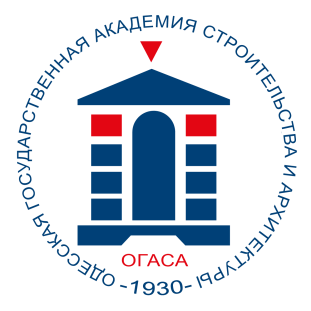 ВСТУП НА ОСНОВІ
ПОВНОЇ ЗАГАЛЬНОЇ СЕРЕДНЬОЇ ОСВІТИ
(на базі школи)
Оприлюднення списків осіб, рекомендованих на бюджет
за співбесідою та за квотою-2
до 12:00 години 20 липня
Вступники, які отримали рекомендації, мають подати оригінали документів
до 10:00 години 22 липня,
а також подати заяву про виключення заяв на інші бюджетні місця
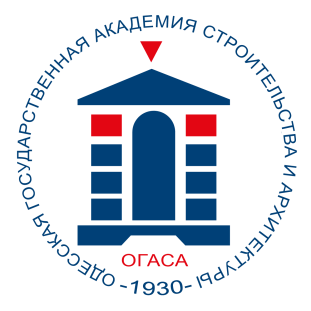 26
ВСТУП НА ОСНОВІ
ОКР “Молодший спеціаліст”
Прийом заяв та документів
з 10 липня
до 18:00 години 22 липня 2019 року

Фахові вступні випробування
в академії
з 23 липня до 30 липня 2019 року
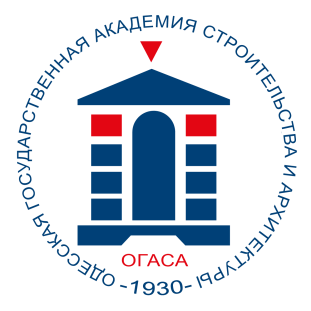 27
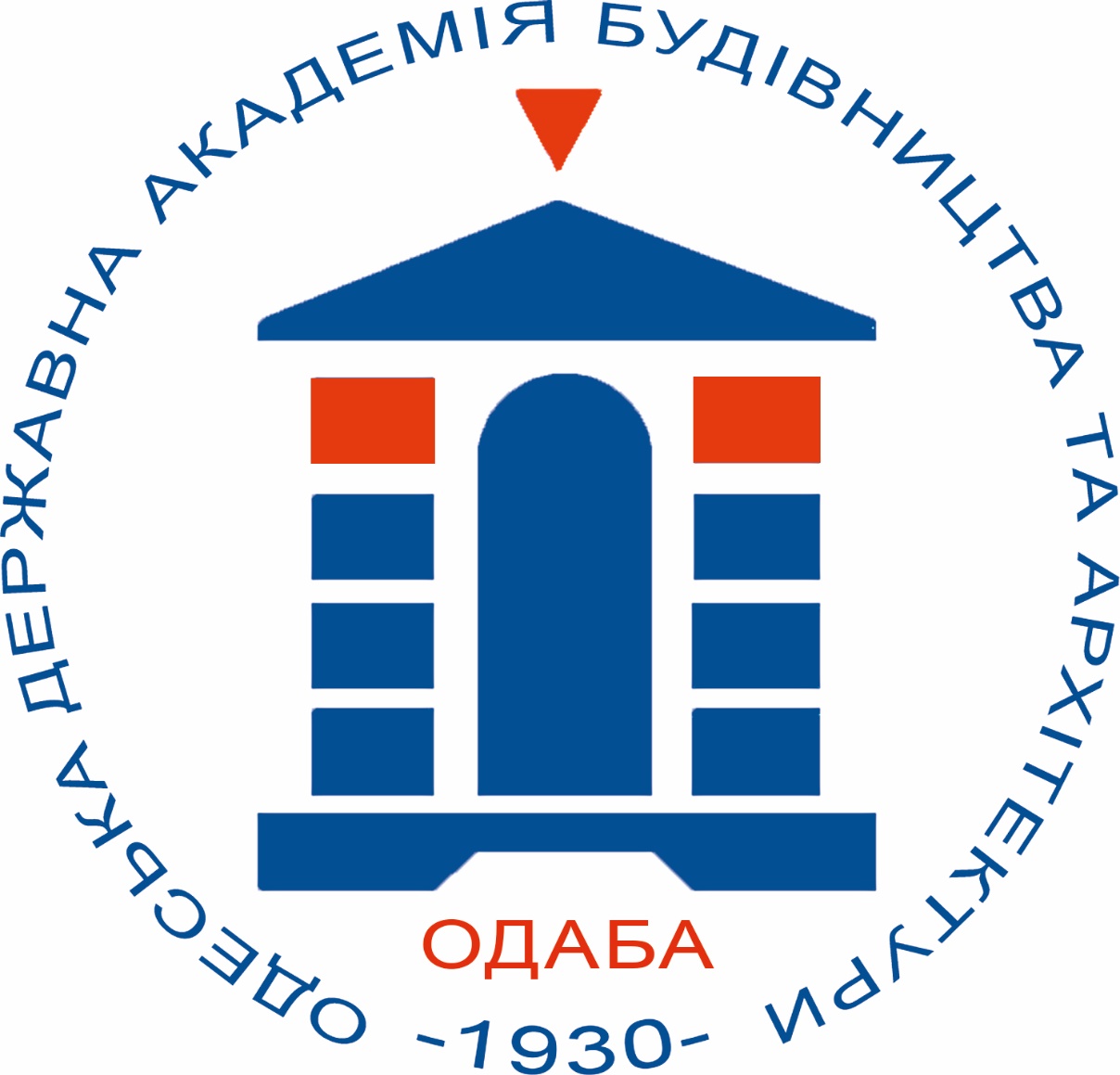